Pétervár mítosza
A Város mint tér
Urbis – Orbis terrarum viszonylata
A város izomorf  az őt körülvevő országgal,  megtestesíti azt, az ország ideális  reprezentánsa (Róma-város – Róma-világ):
város–ország = templom–város – az univerzum modellje,a Föld „középpontja” (Jeruzsálem, Róma, Moszkva),az égi város képe = országának ereklye / szent helye
a koncentrikus szerkezetet bezártság, az őt körül vevő, (ellenségesként felfogott)  közegtől való elhatárolódás jellemzi
a szemiotikai térben a koncentrikusan elhelyezkedő város – hegyen (- eken) álló város =  ég és föld közti közvetítő szerep  eredetmítoszok  (isteni beavatkozás) = „örökváros”
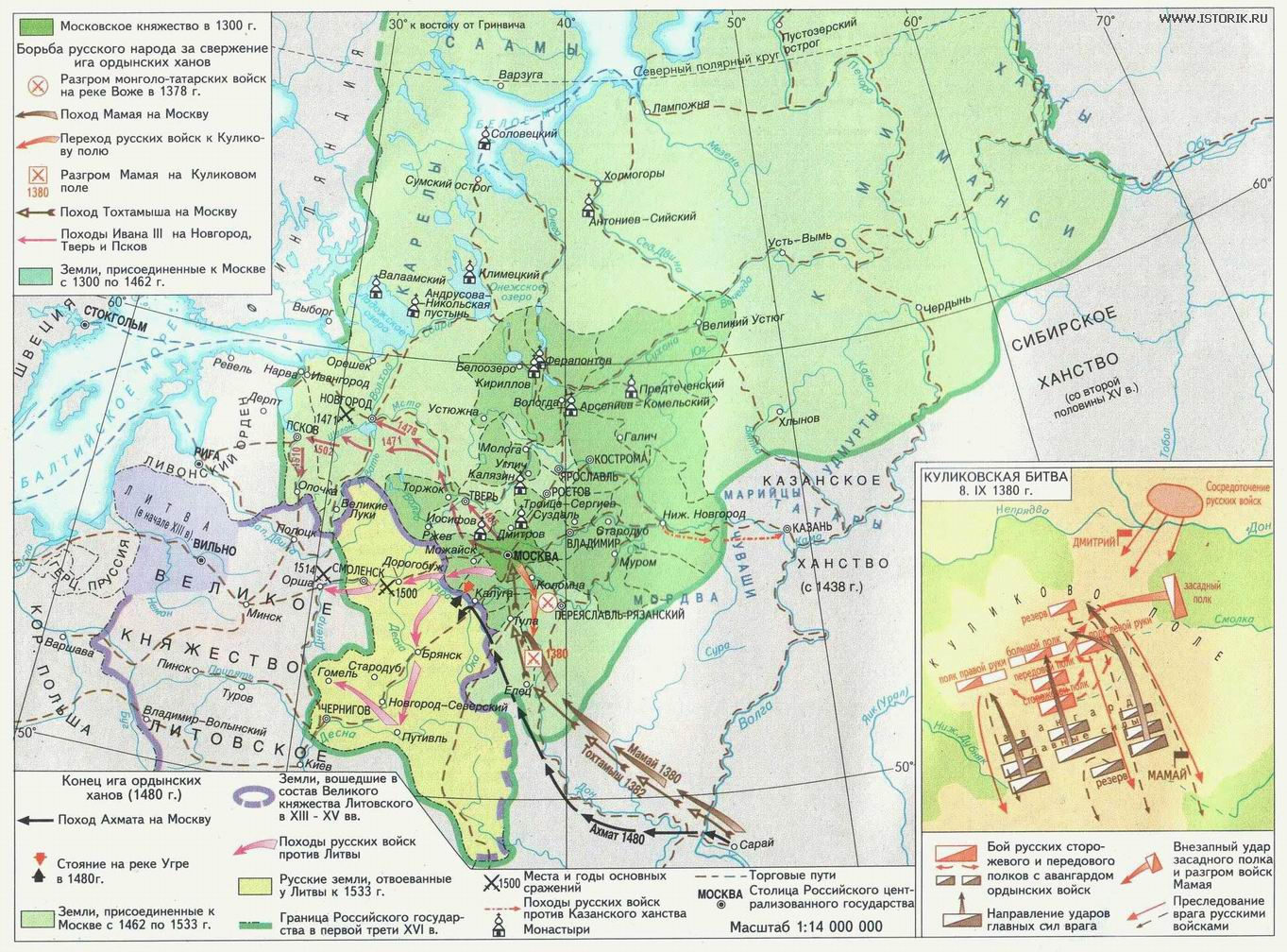 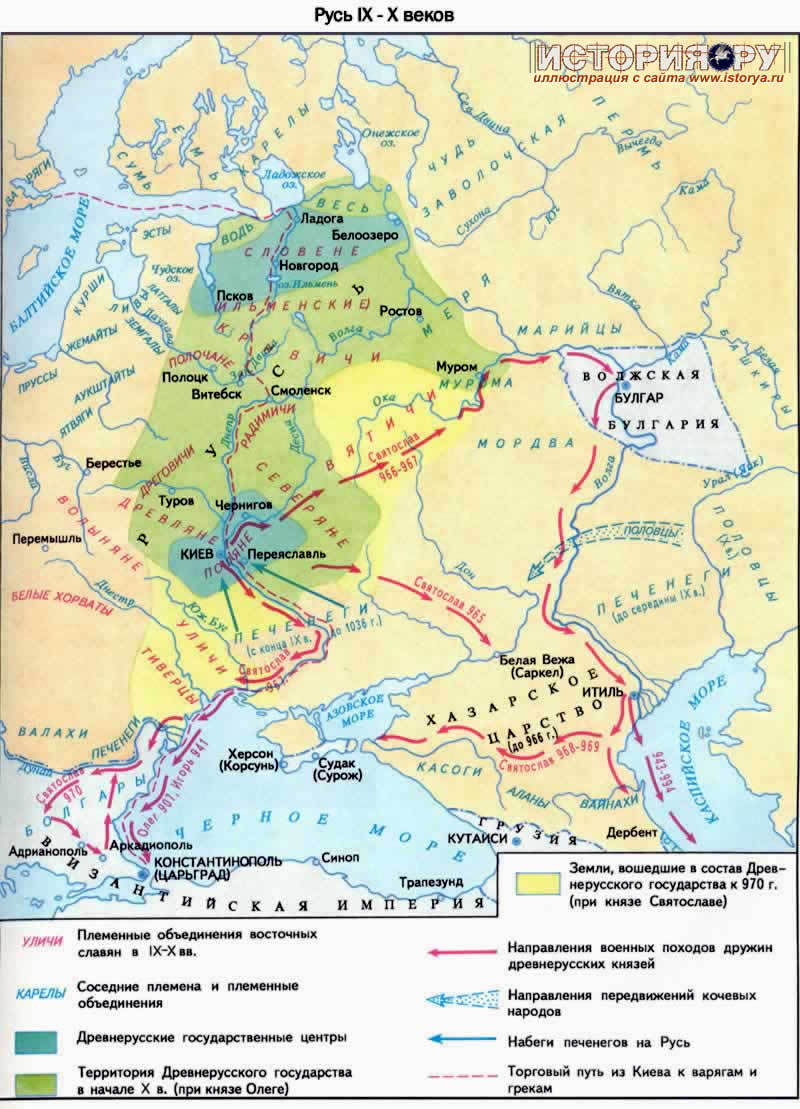 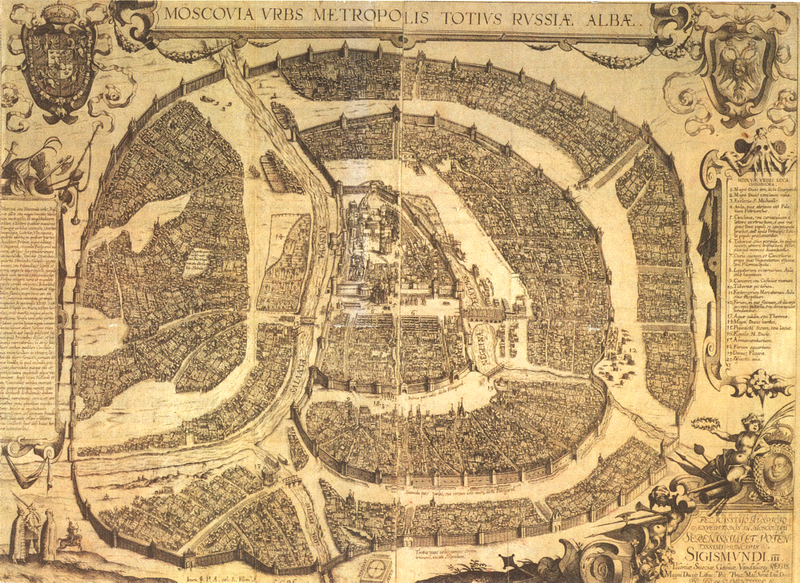 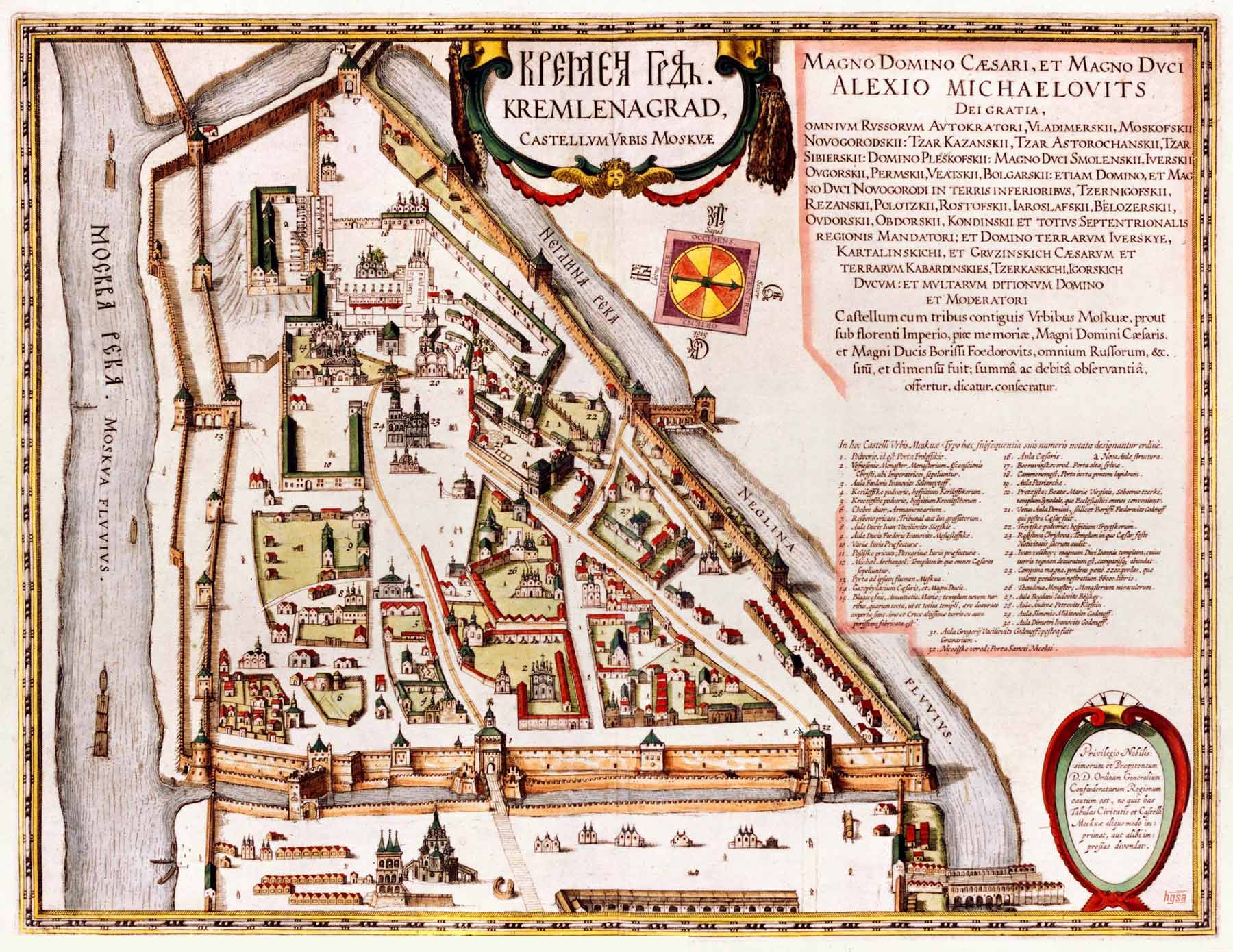 A város excentrikus az országhoz (Földhöz) képest – a határain túl helyezkedik
politikai okai:  új földek elfoglalása = új koncentrikus főváros
szemiotikai aspektus: a létező – nem létező, az újonnan keletkező város – egyedül valóban létező  az értékelés jelentőségének növekedése: a jelenkori „saját” – negatív, az eljövendő „idegen” – pozitív,
az excentrikus szerkezetet nyitottság, kulturális dialógusra való hajlam jellemzi,
Az excentrikusan helyezkedő város – tengerparton / folyótorkolatnál (a civilizáció / a „kozmosz” szélén) áll a természetes – ember alkotta (művi) ellentétpár  a Természettel való harcban létrehozott városa ráció győzelme		a természetes renda természet erői felett		elferdítéseeschatológiai mítoszok  (a város pusztulása, özönvíz, árvíz)
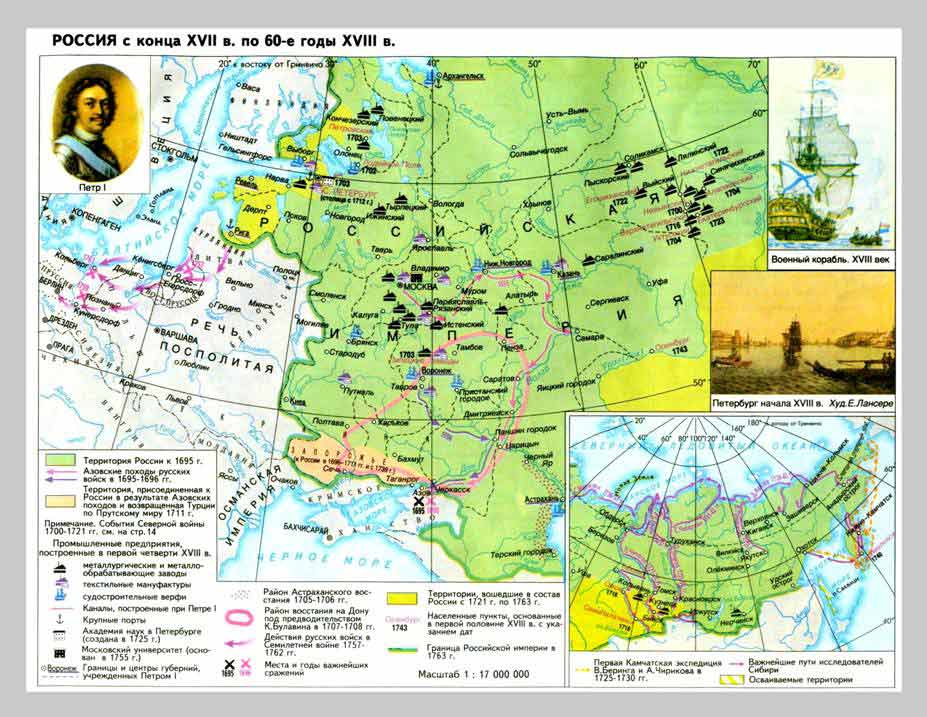 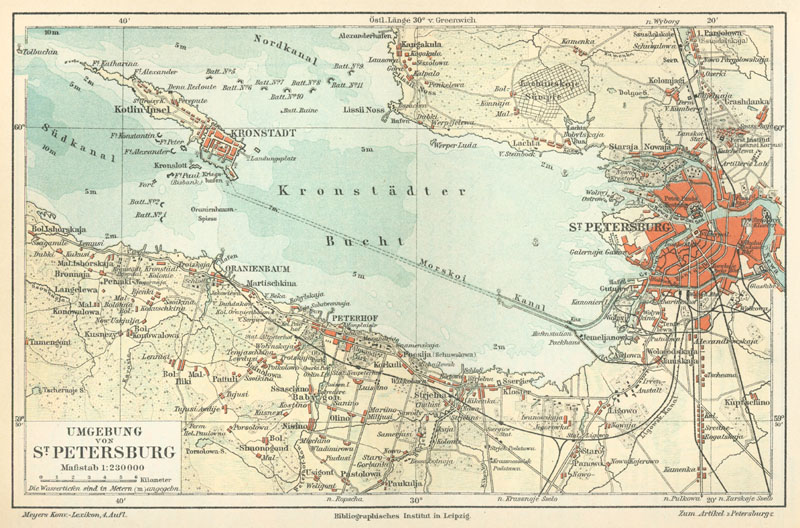 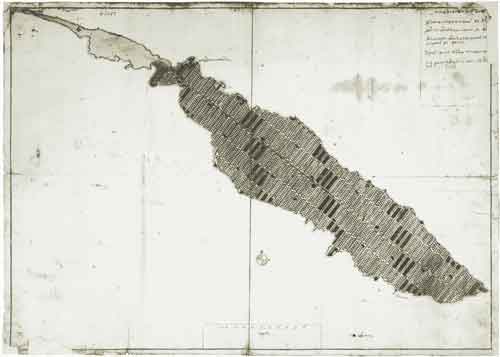 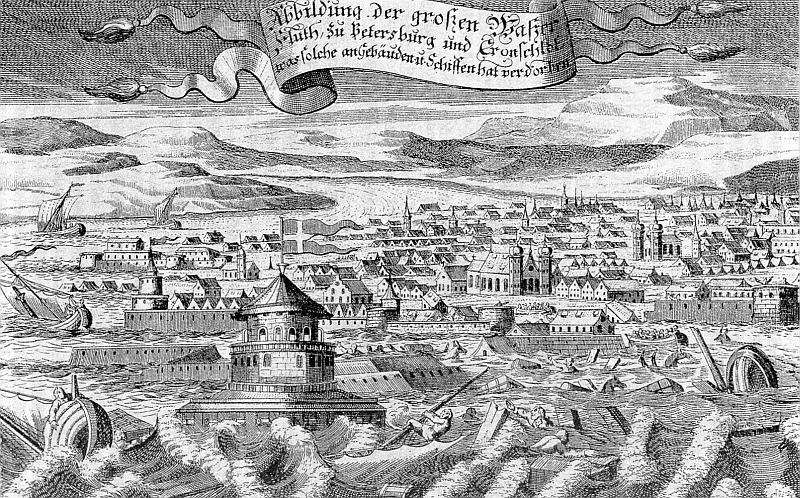 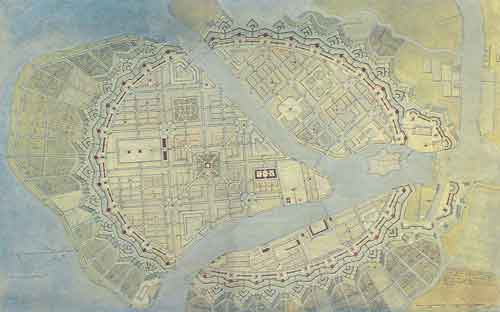 Jean-Baptiste Alexandre Le Blond (1717)
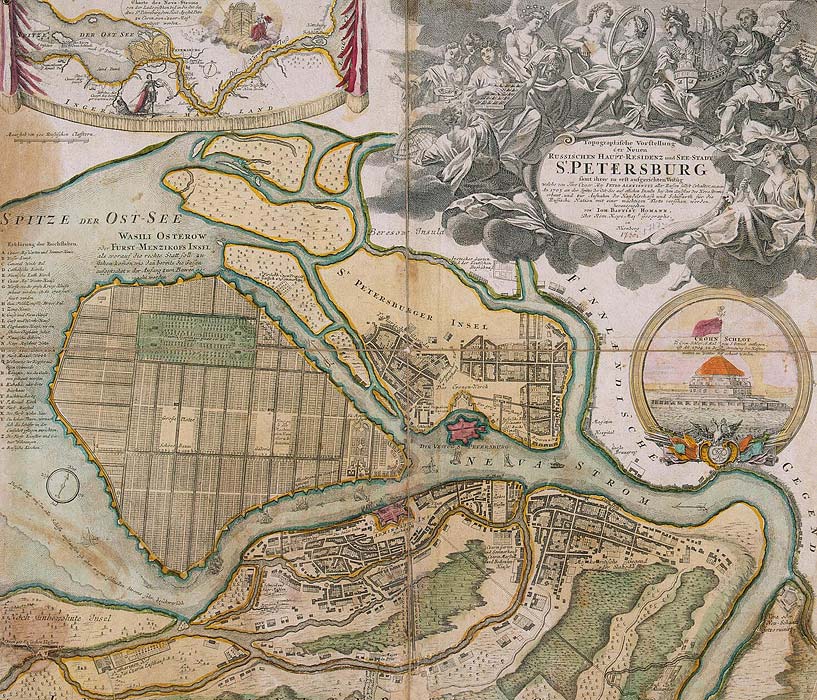 Domenico Trezzini (1715)
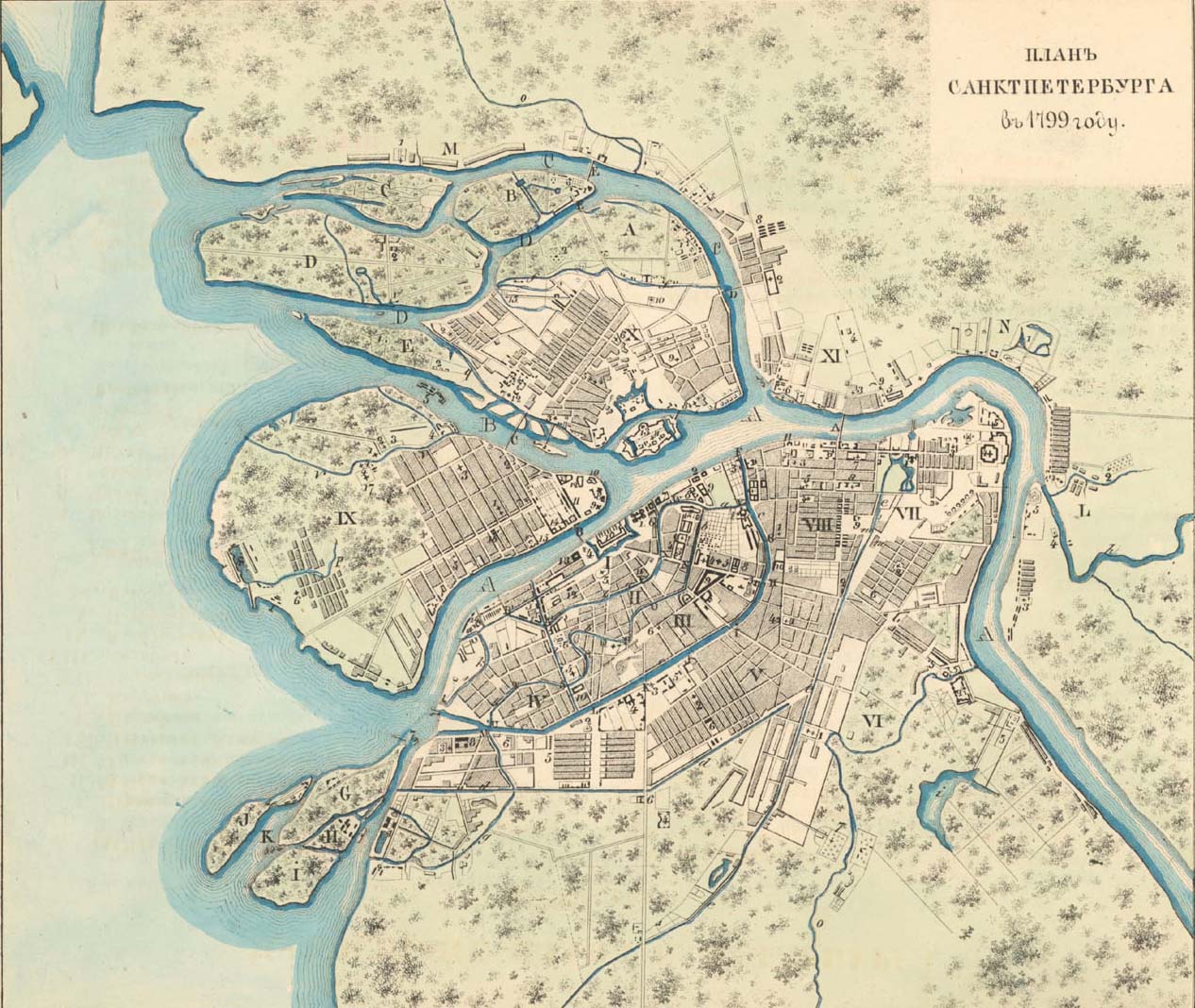